«География материков»: Северная Америка (часть 2)
Для слушателей факультета довузовской подготовки и профориентации, подготовительных курсов, абитуриентовН.В. Годунова, ассистент (по совместительству)кафедры довузовской подготовки и профориентации УО «ГГУ имени Франциска Скорины»Гомель, 2015
Животный мир разнообразен. Водятся:Широконосные обезьяны
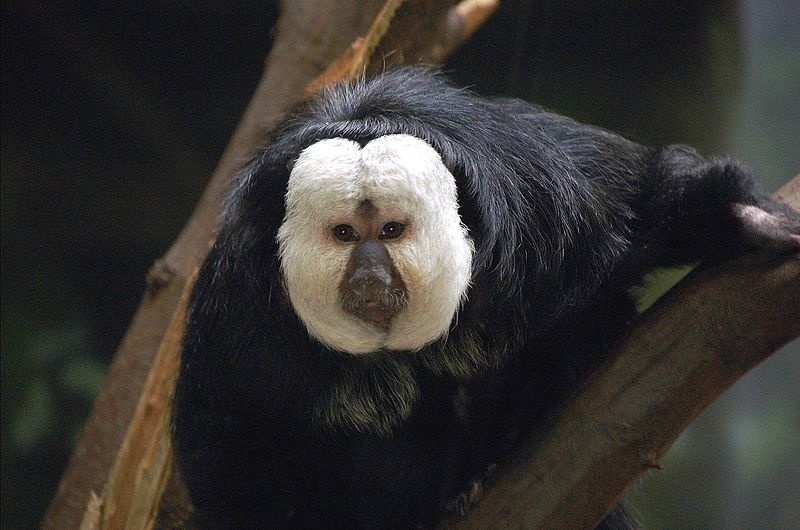 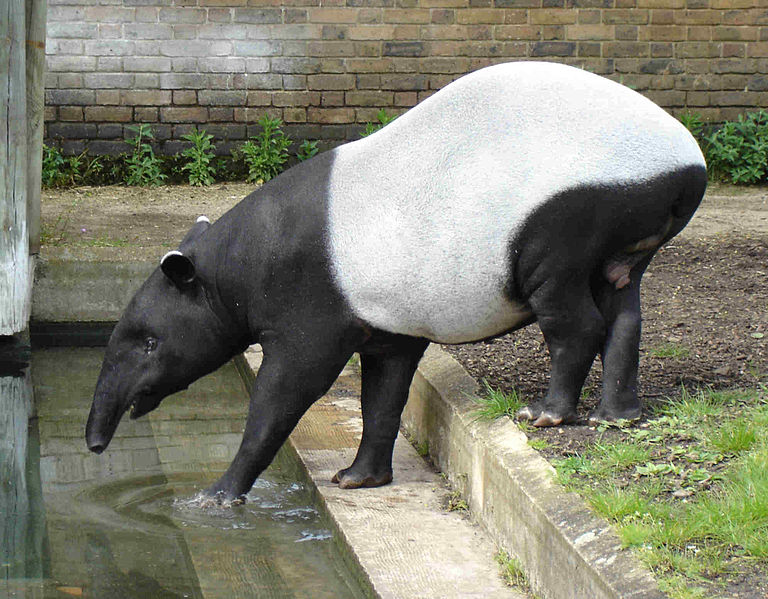 Тапиры
Пекари
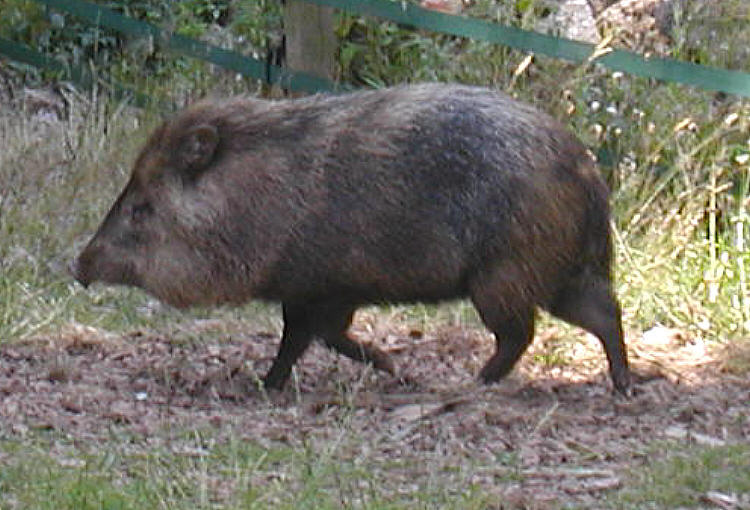 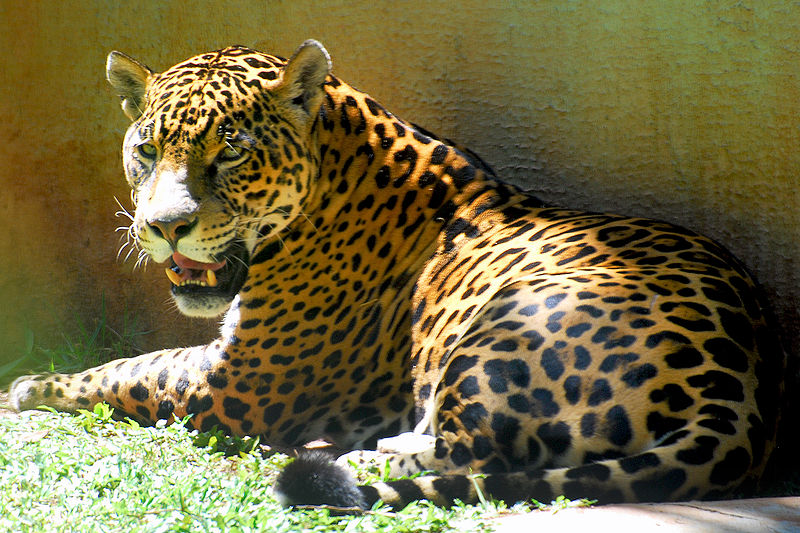 Ягуары
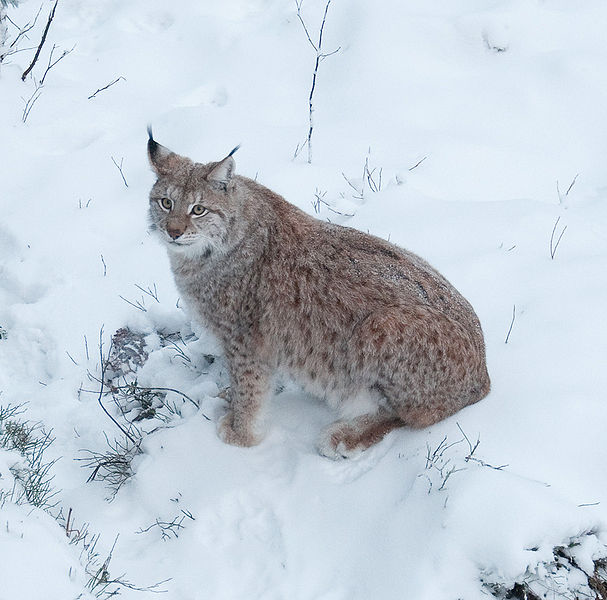 Рыси
Еноты
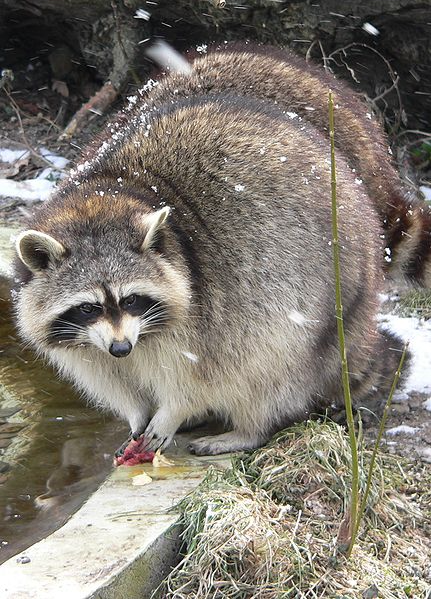 Национальный парк Альтос де Кампанья в Панаме.
На территории Альтос-де-Кампанья есть тропический лес, горный лес и джунгли. Здесь произрастает около 192 видов деревьев и 342 вида кустарников. Помимо этого, в парке красивые орхидеи, которых здесь также несколько видов, эпифиты и другие редкие растения. Что касается фауны Национального парка Альтос-де-Кампанья, то она весьма богата и разнообразна. Так, здесь обитает около 39 видов млекопитающих, около 300 видов птиц, а также множество представителей класса земноводных и пресмыкающихся. Интересно взглянуть на опоссумов, редкий вид мышей, который больше нигде в мире не водится. А также здесь обитают еноты, питающиеся крабами.
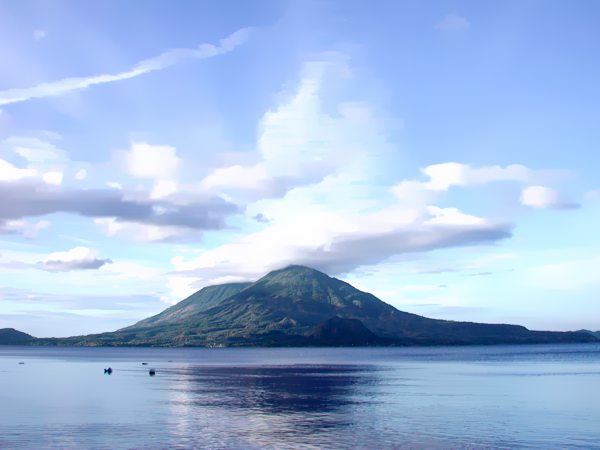 Одним из наиболее живописных мест Центральной Америки считается национальный парк Атитлан в Гватемале. Он – один из первых на континенте (основан в 1955 году). Озеро Атитлан находится здесь, в огромном вулканическом кратере, а территория парка изобилует пернатой дичью и вулканами.
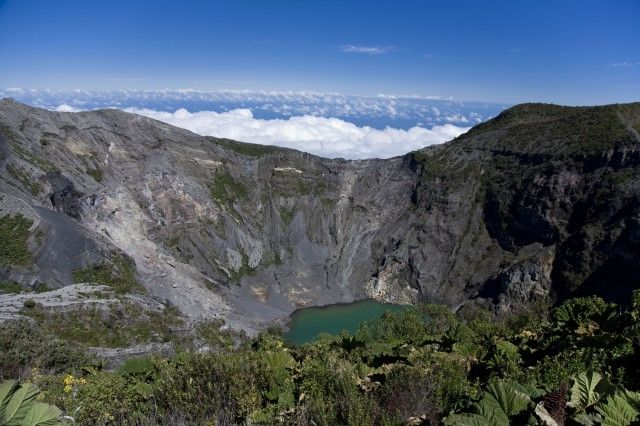 Основанный в 1995 году, национальный парк «Вулкан Ирасу»..
Прекраснейшие образцы архитектуры майя, сохранились в национальном парке Тикал (статус «Всемирного наследия», Гватемала). Множество лесных животных обитает в лесах парка – это пумы, ягуары, центральноамериканские тапиры.
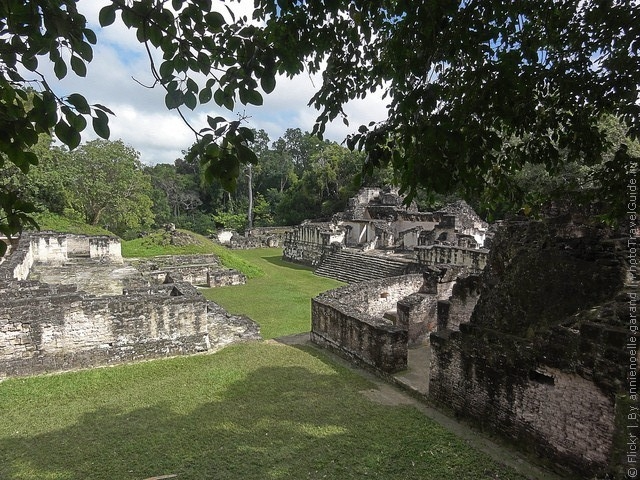 Национальный коста-риканский парк Тортугуэро расположен в тропических лесах на побережье Мексиканского залива. Важен этот парк как место размножения исчезающей зеленой морской черепахи.
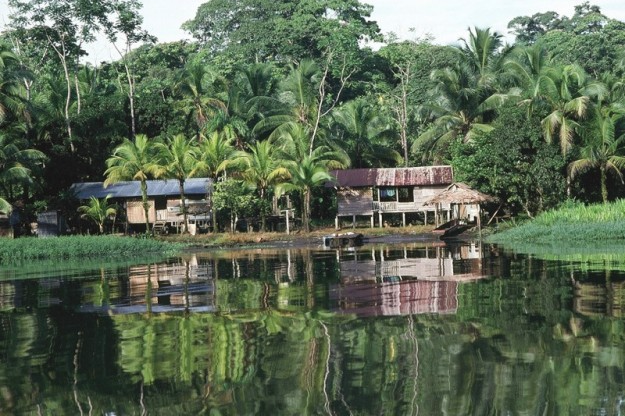 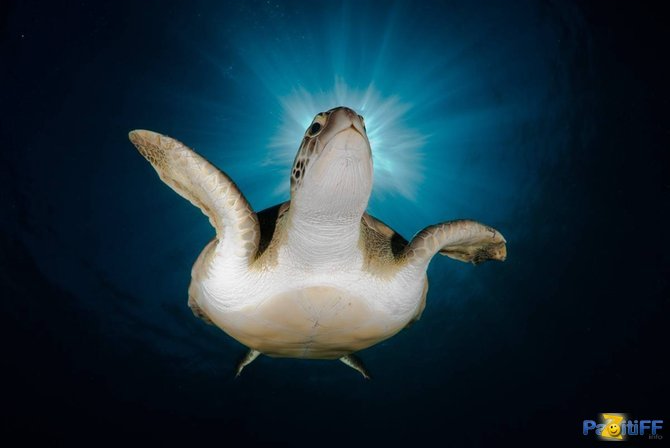 Спасибоза внимание!